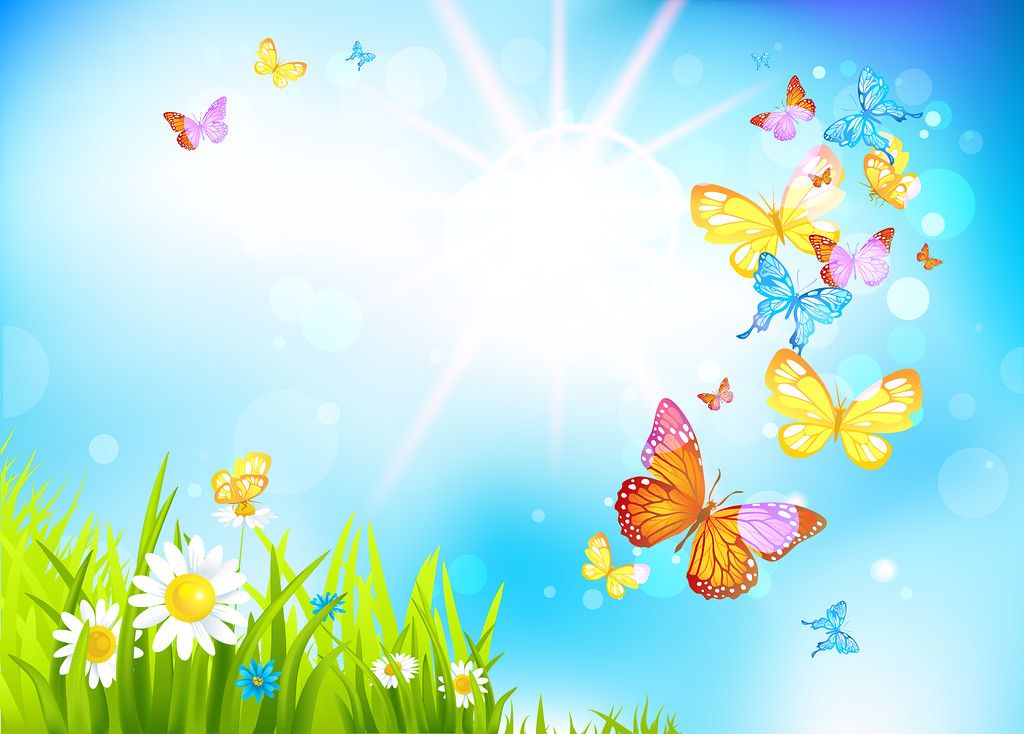 Консультация для родителей 
«Все начинается 
с семьи»
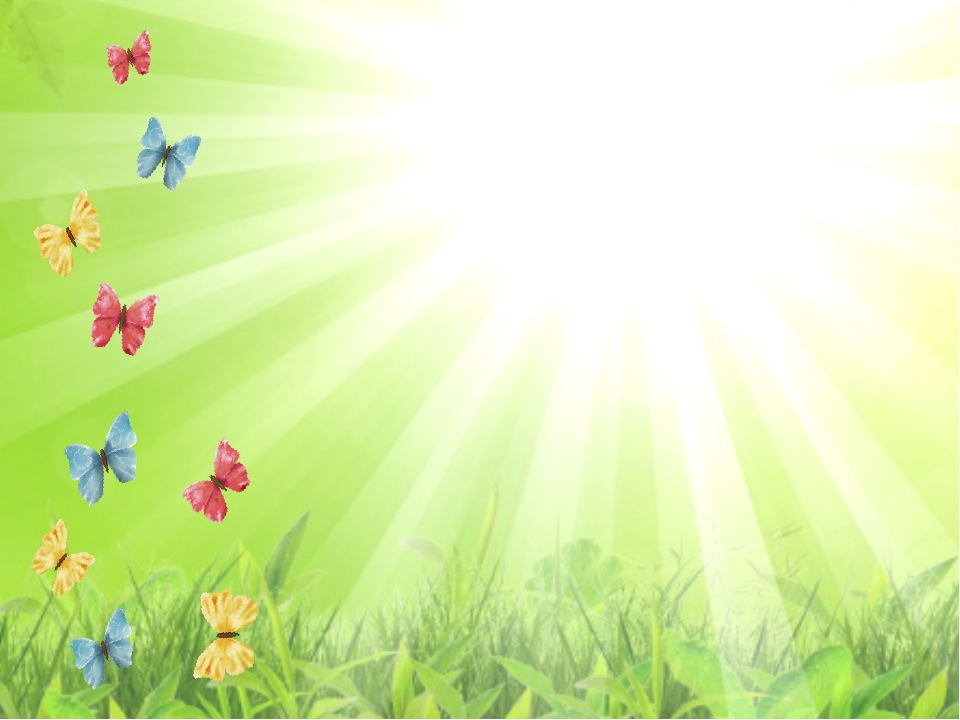 Для ребёнка семья - это среда, в которой складываются условия его физического, психического, эмоционального и интеллектуального развития. Это дом, где всегда тепло и место, где живут любимые и любящие люди.
На чем же должна строиться семья? Может быть, на доверии и любви? А может, на взаимоуважении и взаимопонимании? Конечно же, все это составляющие крепкого фундамента для семьи, словом семейные ценности. 
То есть, семейные ценности - это то, что нельзя купить ни за какие деньги, получить по наследству или украсть. Семейные ценности можно обрести и пронести их через всю жизнь.
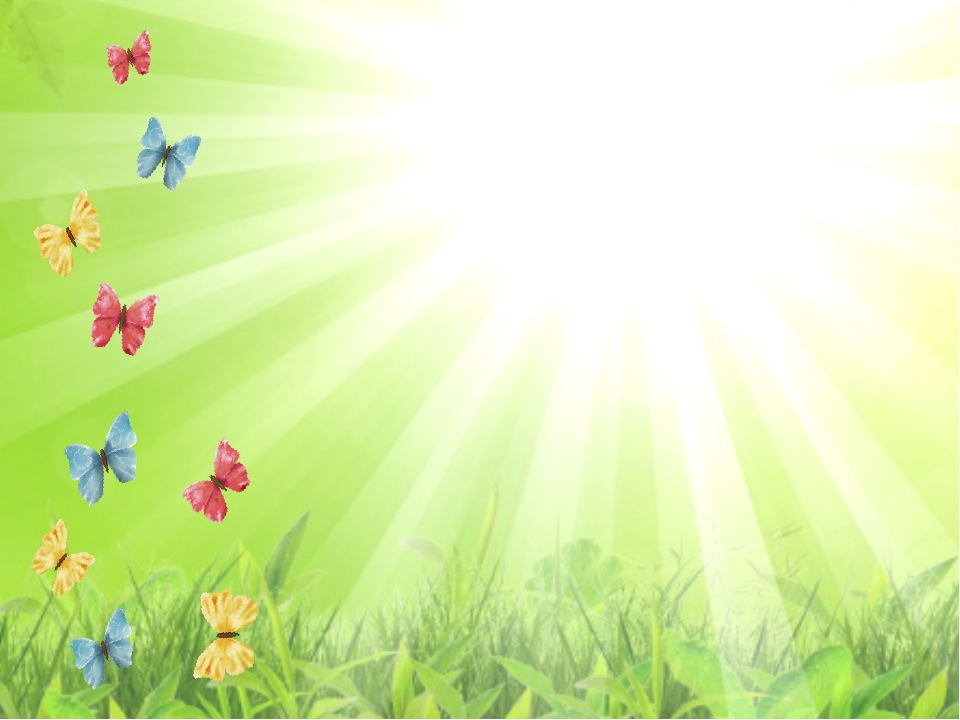 Семейные традиции - это духовная атмосфера дома, которую составляют распорядок дня, обычаи, уклад жизни и привычки его обитателей. Так, одни семьи предпочитают рано подниматься, завтракать на скорую руку, уходить на работу и встречаться вечером без расспросов и разговоров. В других семьях приняты совместные обеды и обсуждение планов.
Традиции - это не только семейный уклад, но и отношения, которые складываются между членами семьи. Часто следование традициям помогает нам жить. И какими бы странными они не казались, важно одно: семейные традиции и ритуалы должны войти в вашу жизнь естественно.
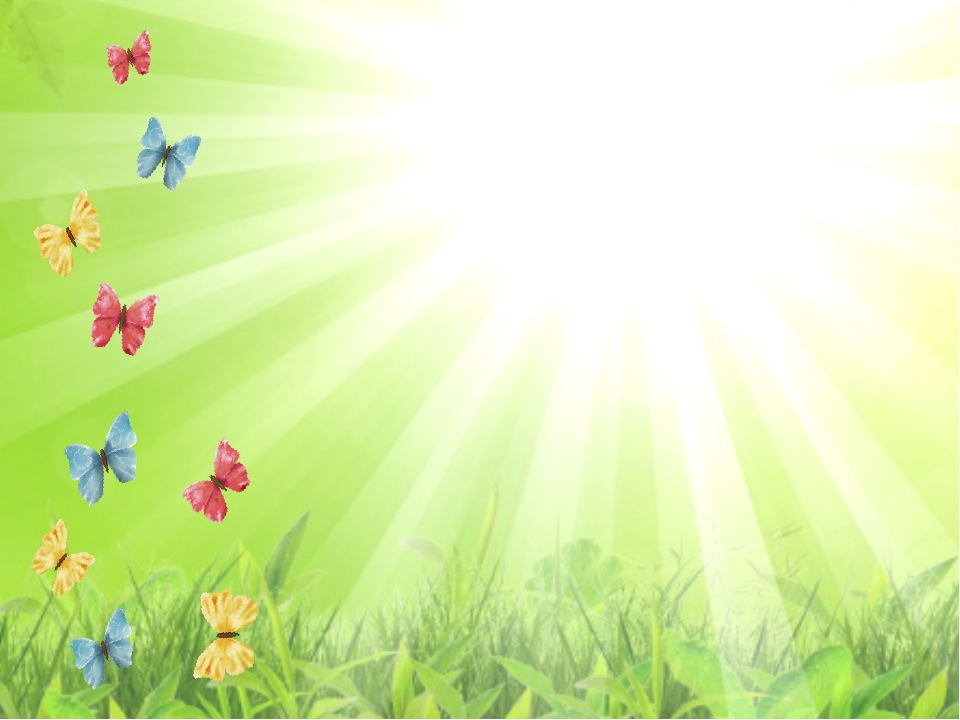 Значимость семейных традиций и ритуалов для ребенка:
• позволяют малышу ощущать стабильность жизненного уклада, дают ему чувство уверенности в окружающем мире и защищенности;
• создают неповторимые детские воспоминания
• позволяют ощутить гордость за себя и свою семью.
• каждому из нас по силам создать несколько семейных традиций, которых, возможно, будут придерживаться дети и внуки! Не забудьте только два главных правила:
• повторяющееся событие должно быть для ребенка ярким, интересным позитивным и запоминающимся
• традиции должны соблюдаться всегда
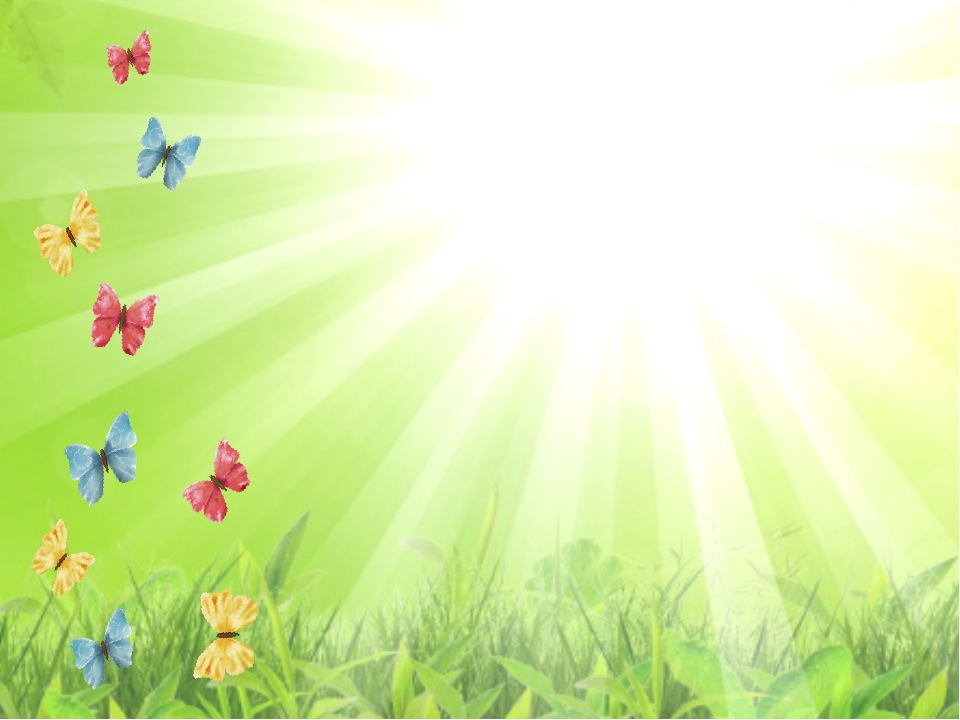 Возможные традиции и ритуалы для Вашей семьи:
- Начните с малого - чтение на ночь. Каждая книга должна учить ребенка, воспитывать его.
- Прекрасно, если по выходным все собираются на семейный обед или ужин.
Самая лучшая традиция, связанная с днем рождения ребенка, это- отмечать этот день как самый лучший праздник! 
- Воскресные совместные просмотры фильмов не в кинотеатре, а именно дома. Это очень объединяет.
- Отличный вариант - ежегодная поездка всей семьей к морю или за город на пикник.
- Можно начать собирать какую-нибудь коллекцию, простор для фантазии безграничен!
Советы по воспитанию
Говорите ребёнку, что вы его любите.
Отсутствие любви и неумение хвалить и поддерживать своих детей приводят к проблемам выросших детей во взрослой жизни. Родителям необходимо поддерживать у ребёнка уверенность в том, что его любят, о нём заботятся, что его плохой поступок не влияет на отношение к нему в целом.

Хвалите и поддерживайте ребёнка.
Ребёнка нужно поощрять, поддерживать его желание быть хорошим. Хвалите своего ребёнка, пусть он видит, что вы замечаете его старания. В обстановке  мелочных придирок, постоянных упрёков маленький человек ожесточается. Но быть на стороне ребёнка – не значит оправдывать его во всём.

Соблюдайте правила.
Дети не всегда чувствуют границы дозволенного, поэтому выставление  ограничений необходимо. Правил  не должно быть слишком много, но они должны быть безусловны, понятны ребёнку, постоянны и выполняемы единодушно всеми членами семьи.
Учите ребёнка ответственности.
Предлагайте ребёнку возможность выбора, предварительно объяснив возможные варианты поведения и их результаты. Обосновывайте запреты, поясняйте и показывайте к чему могут привести их нарушения, учите правильно оценивать свои поступки.
Будьте последовательны.
В семье очень важны слаженность и солидарность. Родители должны быть едины в своих требованиях, поддерживать друг друга и свой авторитет.
Всегда выполняйте свои обещания.
Обещайте только то, что вы можете выполнить, иначе ребёнок перестанет вам доверять. Дети тяжело переживают нечестность и неискренность родителей.
Играйте с ребёнком.
Постарайтесь вспомнить себя в детстве, в возрасте своего ребёнка. Во время игры дети и родители становятся ближе друг к другу, начинают лучше друг друга понимать.
Будьте щедры.
Щедрость родителей измеряется в душевном тепле, которое они дарят, в проведённом вместе времени, в желании помочь и способности прощать.
Уважайте ребёнка.
Помните, что ребёнок — личность, он имеет право на свою точку зрения, не старайтесь добиться полного послушания любой ценой, дайте возможность высказать своё мнение.

Будьте примером для ребёнка.
Личным примером формируйте в ребёнке полезные привычки: делать  зарядку, гулять, читать, поддерживать чистоту, уступать место в общественном транспорте, придерживать дверь и т.д.
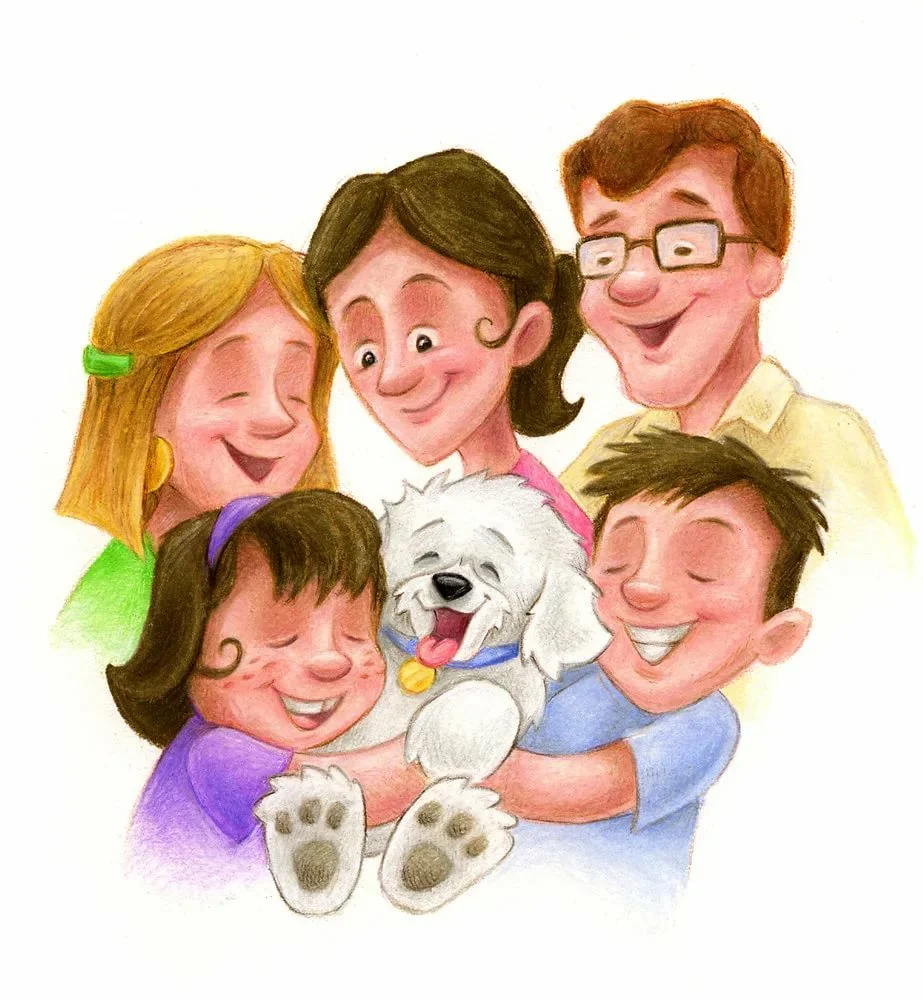 Иногда, мать и отец с запозданием понимают, что, близость с ребенком в семье утрачена, однако, очень хотят восстановить доверительное общение в семье. Что можно сделать в таких случаях?
Не давить на ребенка, понять его внутренний мир — желания и мечты, которыми он живет, принципы и взгляды, хобби и интересы.
Не навязывать свое общение силой, если дети не хотят этого.
Обязательно отвечать на просьбу о помощи или поддержке когда ребенок нуждается в них.
Показывать любовь так, как хочет видеть это ребенок. Как он может ощутить любовь? С помощью совместных игр, веселого времяпрепровождения, поцелуев и объятий, теплых слов, доверительных бесед.
Когда родители понимают детскую личность и истинные потребности ребенка, им становится легче завоевать детское доверие и никогда больше не утрачивать его.
Объятия и контактные игры помогут взрослым и детям научиться доверять друг другу. 
Игра «Обезьяна»
Эта игра легкая, веселая и эффективная. Вы становитесь на четвереньки, сверху укладываете ребенка, а другой родитель его придерживает. Вы ползете на четвереньках и приговариваете, что вы — большая обезьяна, которая везет на спине маленькую обезьянку. Второй вариант этой игры: ребенок цепляется снизу, обнимает родителя за живот. Другой родитель смотрит, чтобы ребенок не упал.
Игра «Месим тесто»
Практически любой телесный контакт между родителем и ребенком насыщен эмоционально. Как можно внести телесный контакт? Например, можно обжимать ребенка, ребенок сидит у родителя на коленях или лежит — не важно, на спине или на животе. Родитель обжимает ребенка такими же движениями, как бы он месил тесто – основанием ладони. Важно обжать не только спинку, но и таз, ножки, стопы, плечики, ручки, кисти, голову.
Важно обращать внимание, какие прикосновения ребенку нравится. Делать приятное, не делать не приятного. И помнить, что это не процедура массажа, а игра. Главное правило – получение удовольствия участниками. Так происходит построение эмоционального телесного контакта с ребенком и укрепляется привязанность.
Игра «Бутерброд»
Для игры «Бутерброд» берем маму, папу, ребенка. Взрослые крепко обнимают друг друга, а ребенок находится между ними. Ребенок улыбается и верещит. Здесь тоже важно, чтобы такие объятия приносили удовольствие участникам, не были против воли ребенка.
Притча “Богатство, Удача и Любовь”
Глухой ночью в дом, находящийся в лесной глуши, где жил лесник с женой и дочерью, постучали. Жена лесничего открыла дверь и увидела на пороге трёх дам. Их лица закрывали тёмные вуали.
- Мы Богатство, Удача и Любовь, - сказали они. – Вы можете впустить в свой дом только одну из нас. Решите, кого вы хотите видеть в своём доме. Жена лесничего попросила их немного подождать: “Я должна с семьёй посоветоваться”. Во время семейного совета она сказала:
- Я впустила бы Удачу, ведь она нам поможет наладить наши дела.
Лесничий изъявил желание впустить в дом Богатство:
- Оно решит все наши финансовые проблемы, ведь нам так трудно живётся. Услышав это, дочь взмолилась:
- Давайте впустим любовь! Это – моя мечта!
Отец и мать, пошептавшись, решили, что они своё уже отжили, и если уж дочь мечтает о любви, то пусть хотя бы она будет счастлива. Жена лесничего открыла дверь дома и объявила дамам своё решение:
- Пусть войдёт Любовь.
Любовь вошла в дом, и в нём стало невероятно светло, как днём. А вслед за ней, взявшись за руки, в дом вошли Богатство и Удача.

Я желаю вам всем, чтобы в вашем доме навсегда поселилась любовь!